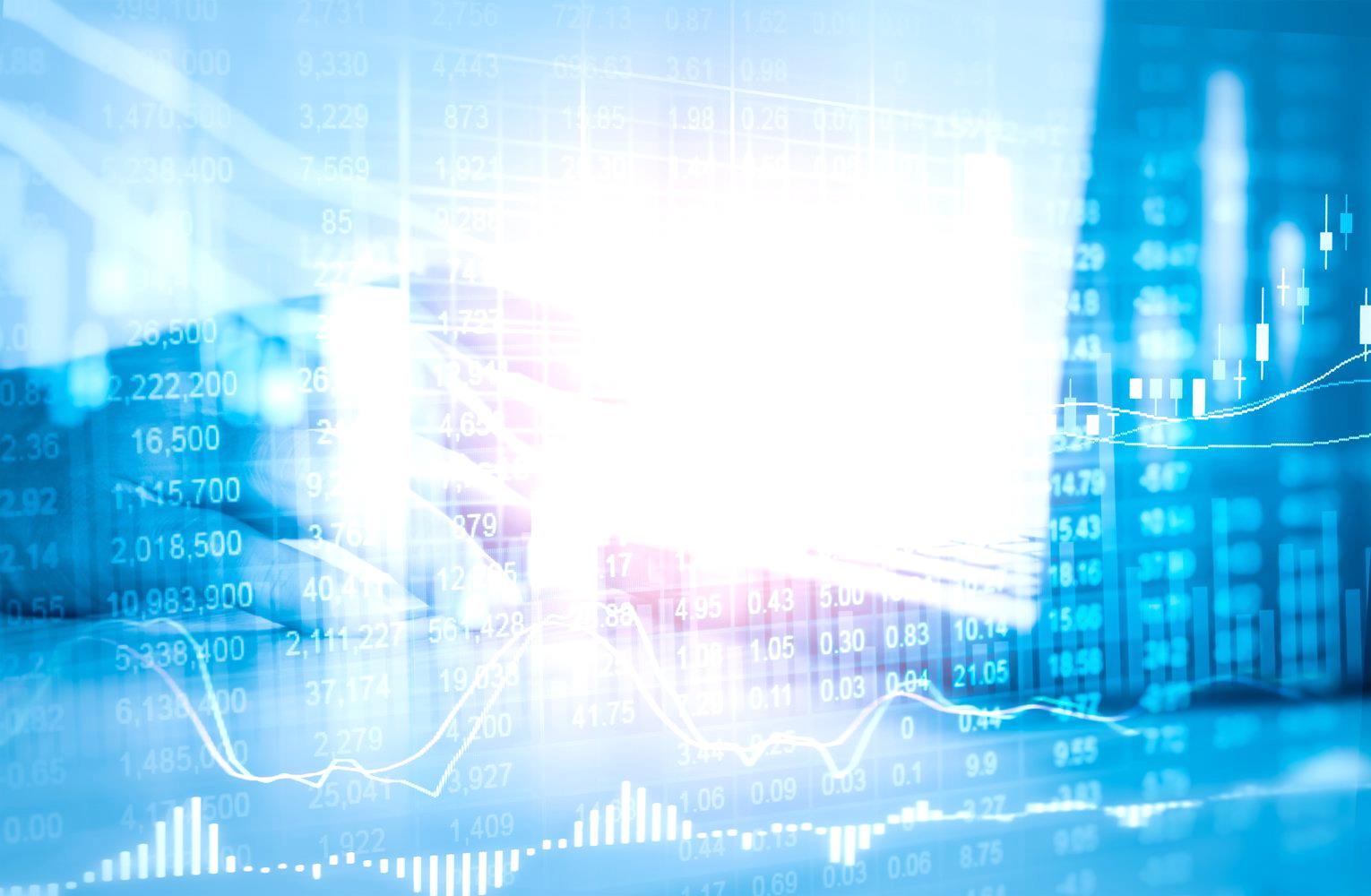 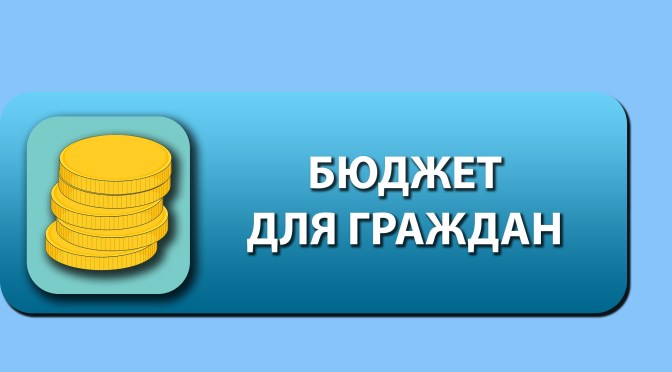 Администрация 
Преградненского сельского поселения
Урупского района 
Карачаево-Черкесской Республики
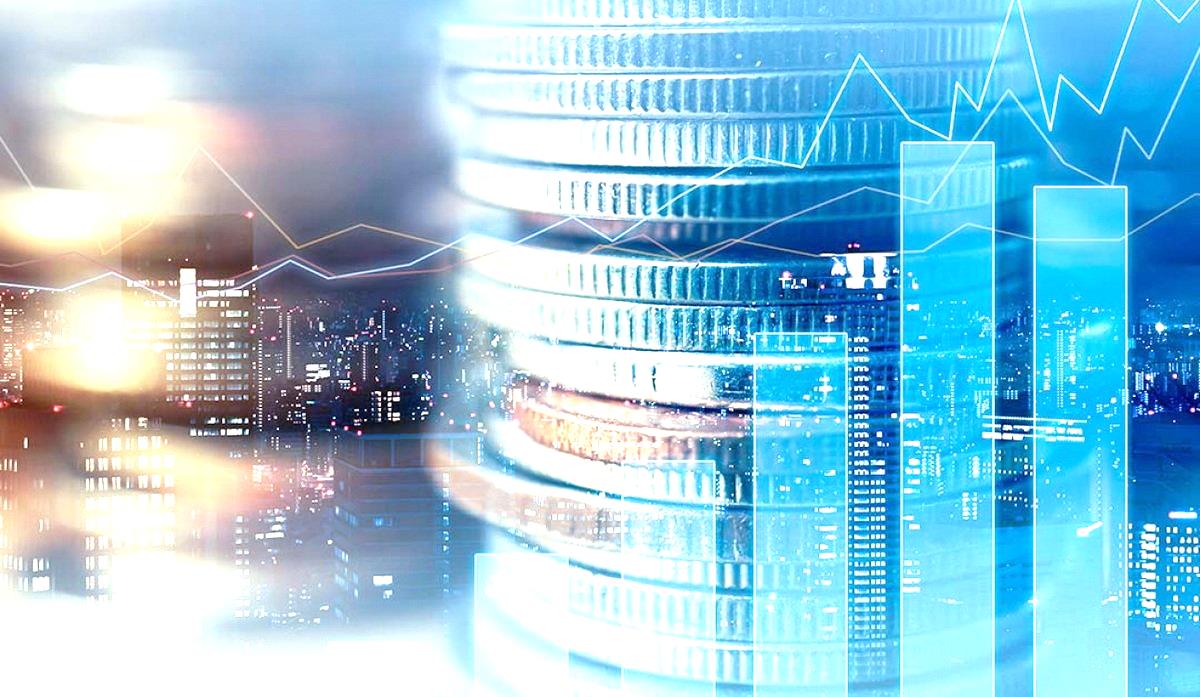 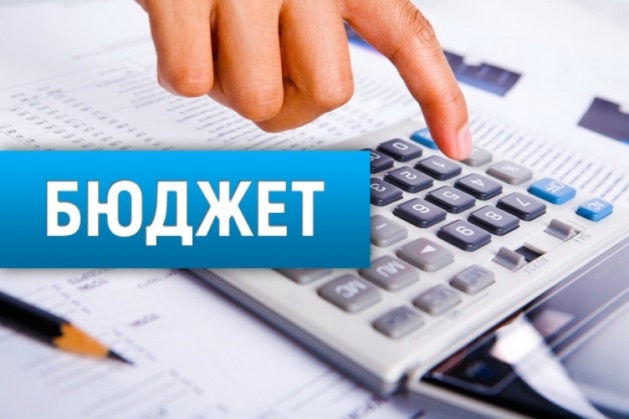 ПОНЯТИЕ БЮДЖЕТА
Бюджет – это форма образования и расходования фонда денежных средств в расчете на финансовый год, предназначенных для финансового обеспечения задач и функций, отнесенных к предметам ведения местного самоуправления, путём исполнения расходных обязательств муниципального образования.

Составные части бюджета – доходы и расходы.
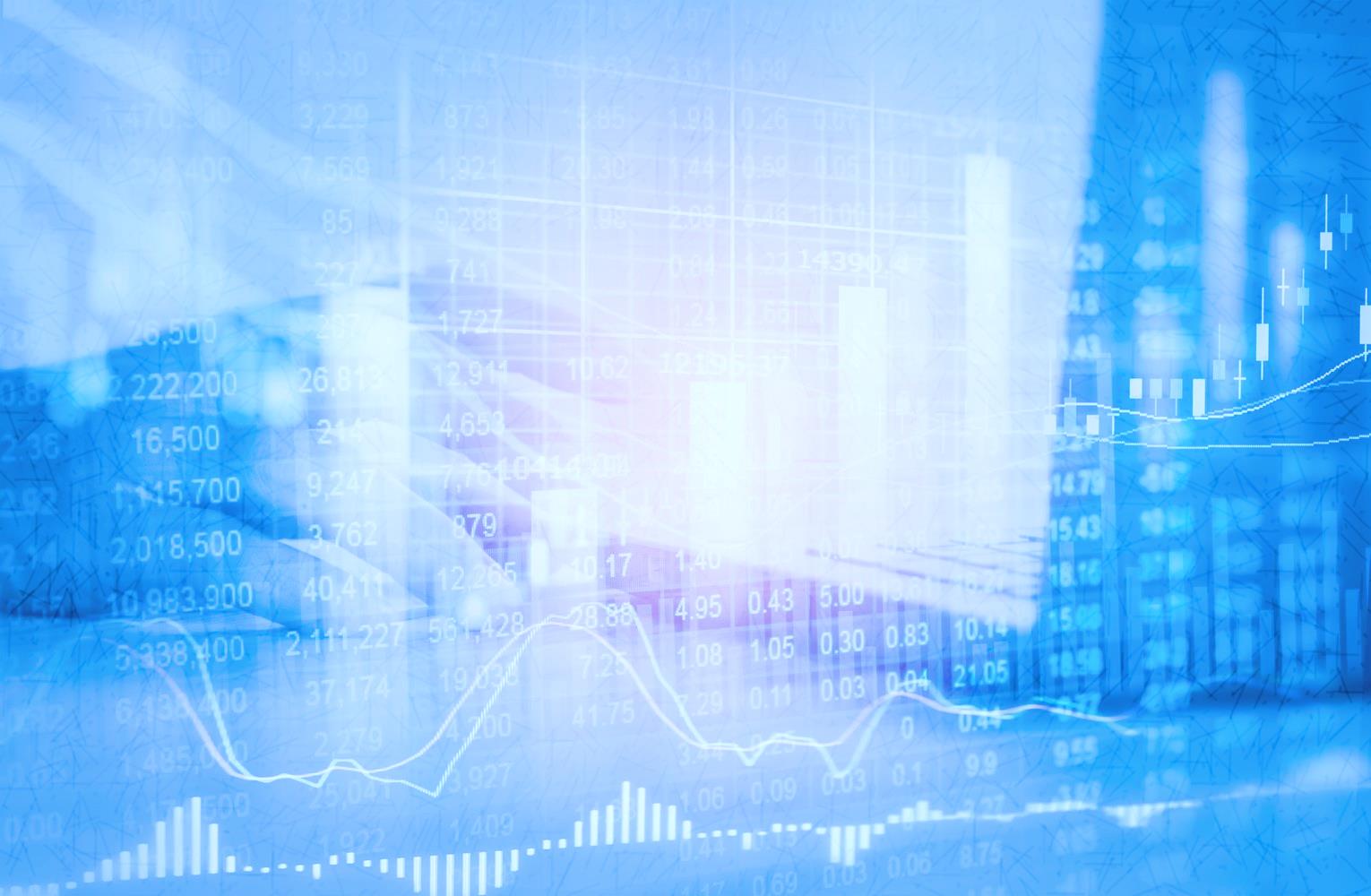 ДОХОДЫ                    РАСХОДЫ
Расходная часть бюджета –  это выплачиваемые из бюджета денежные средства, за исключением средств, являющихся в соответствии с Бюджетным Кодексом Российской Федерации источниками финансирования дефицита бюджета.
Доходная часть бюджета формируется за счет налогов, которые выплачивают физические и юридические лица, а также поступлений МБТ (межбюджетных трансфертов).
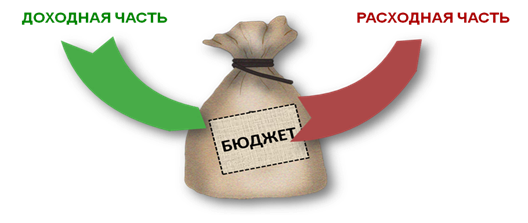 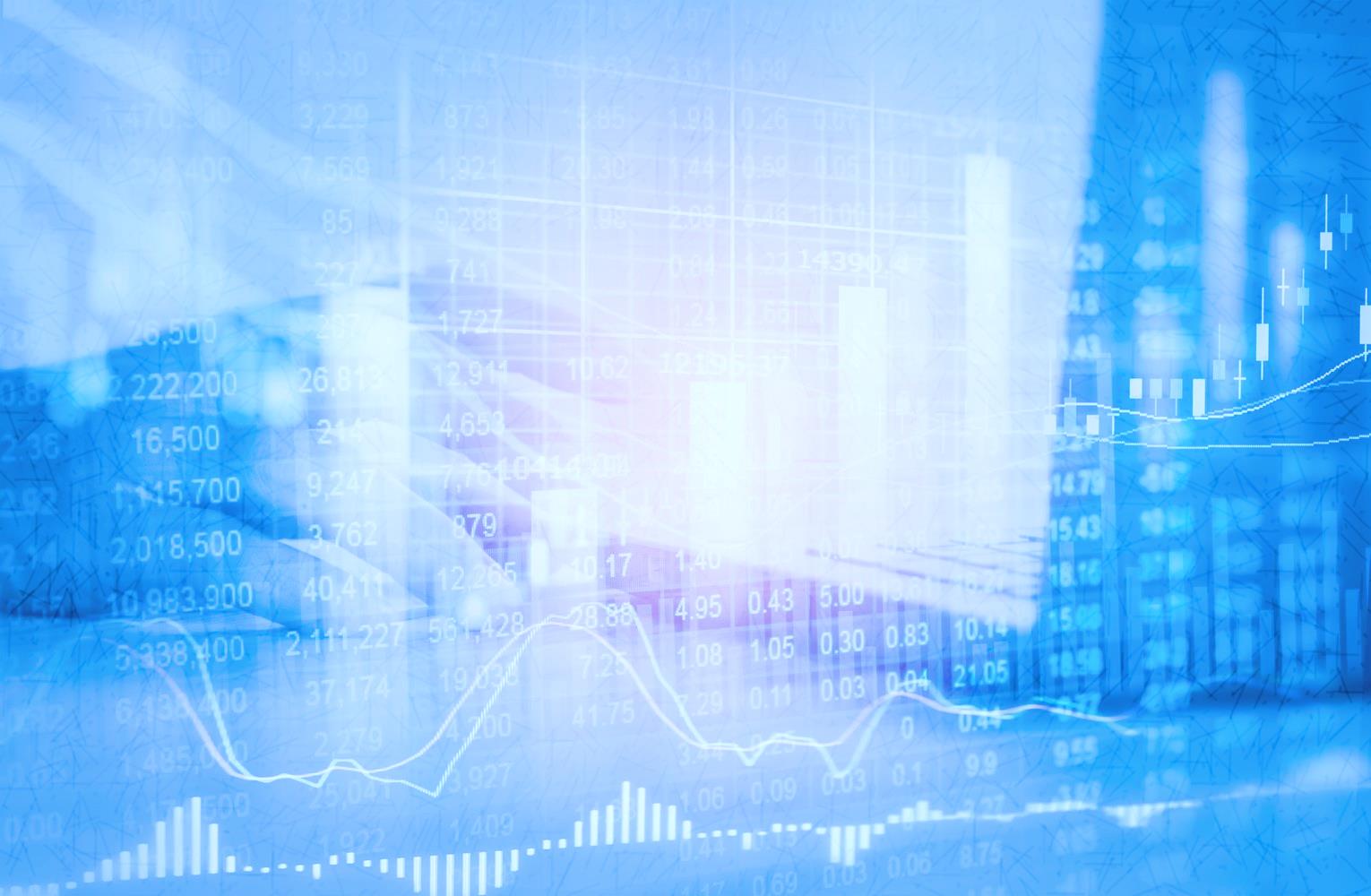 ИДЕАЛЬНЫЙ БЮДЖЕТ
ДОХОДЫ = РАСХОДЫ 
Если это равенство нарушается,
возникает профицит и дефицит бюджета:
Дефицит – превышение 
расходов бюджета
над его доходами
РАСХОДЫ
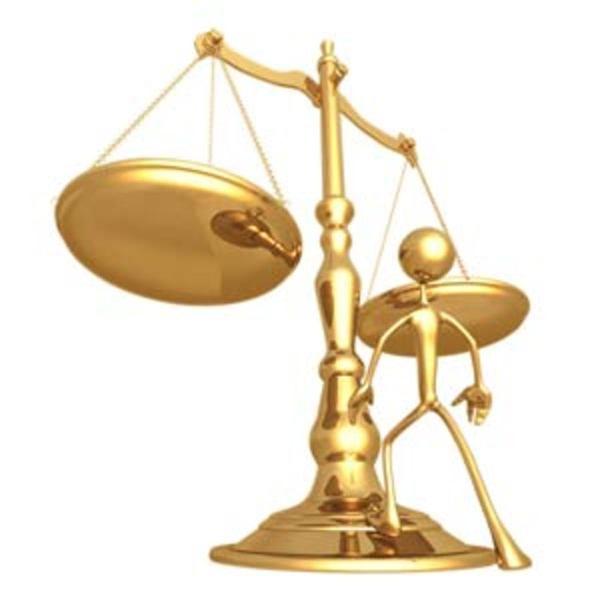 ДОХОДЫ
Профицит – превышение 
доходов бюджета
над его расходами
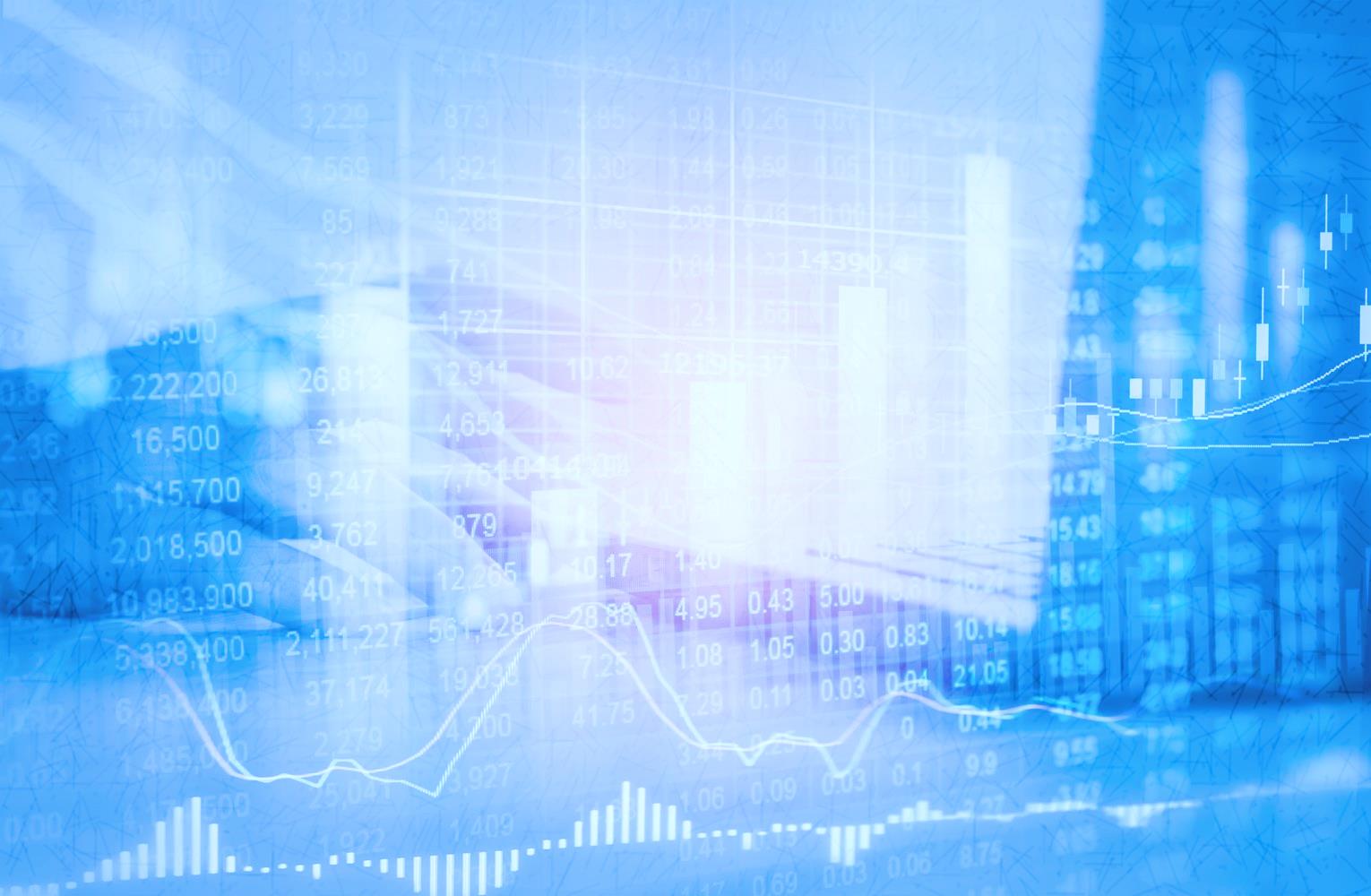 СТАДИИ БЮДЖЕТНОГО ПРОЦЕССА
Составление проекта бюджета
Рассмотрение проекта бюджета
Утверждение бюджета
Исполнение бюджета
Рассмотрение и утверждение 
     отчета об исполнении бюджета
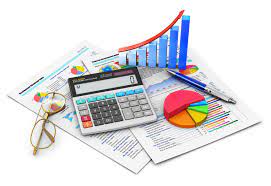 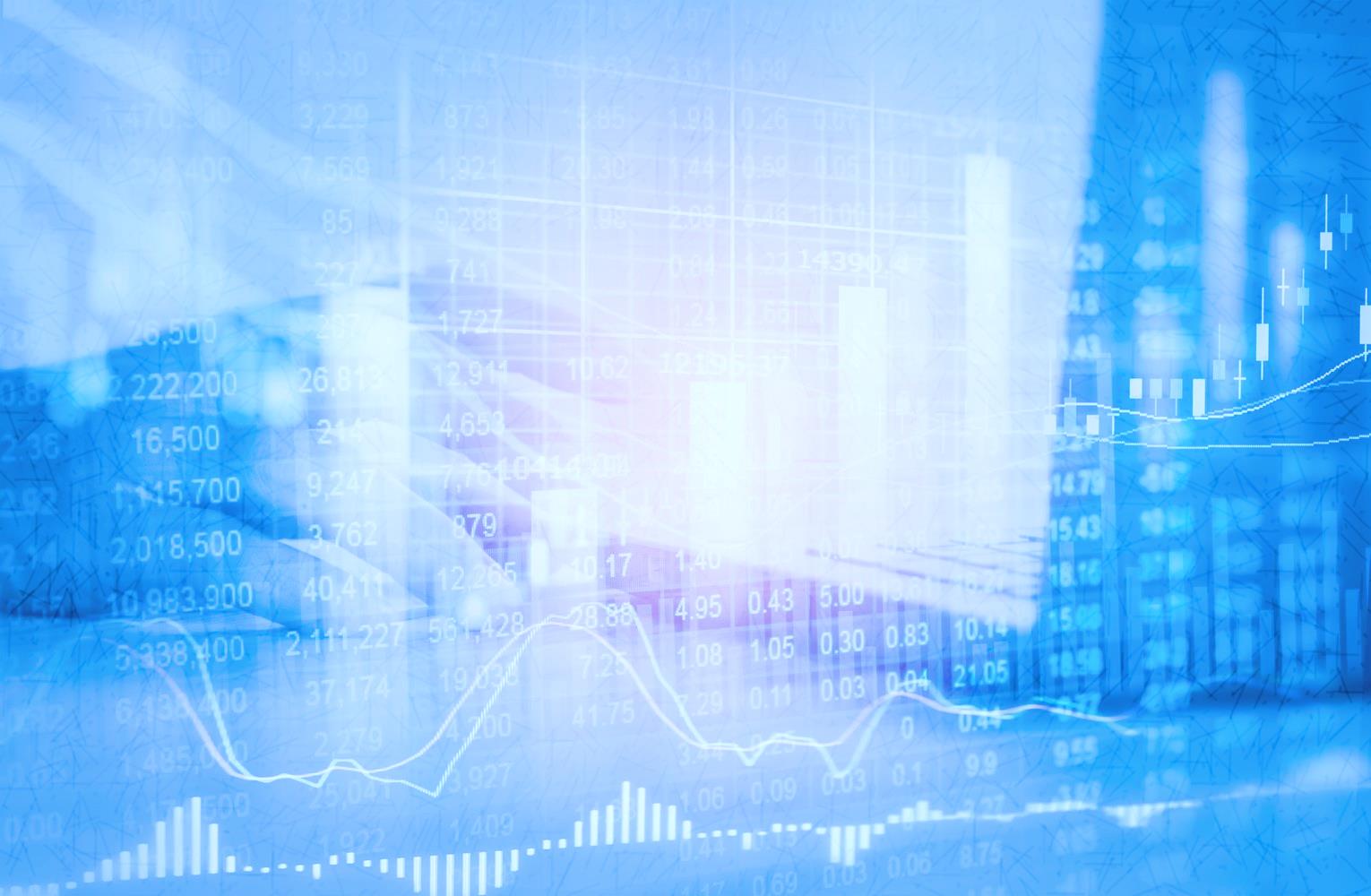 БЮДЖЕТ И ГРАЖДАНИН
Гражданин как получатель социальных гарантий                    

получает социальные гарантии – расходную часть бюджета (образование, культура, социальные льготы и другие направления социальной гарантии населению)
Гражданин как налогоплательщик                    


помогает формировать доход бюджета
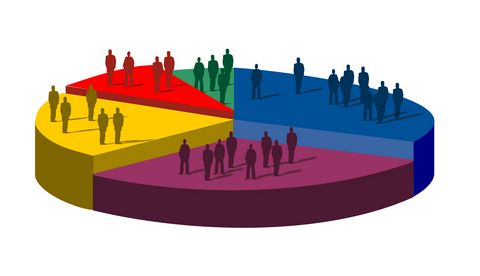 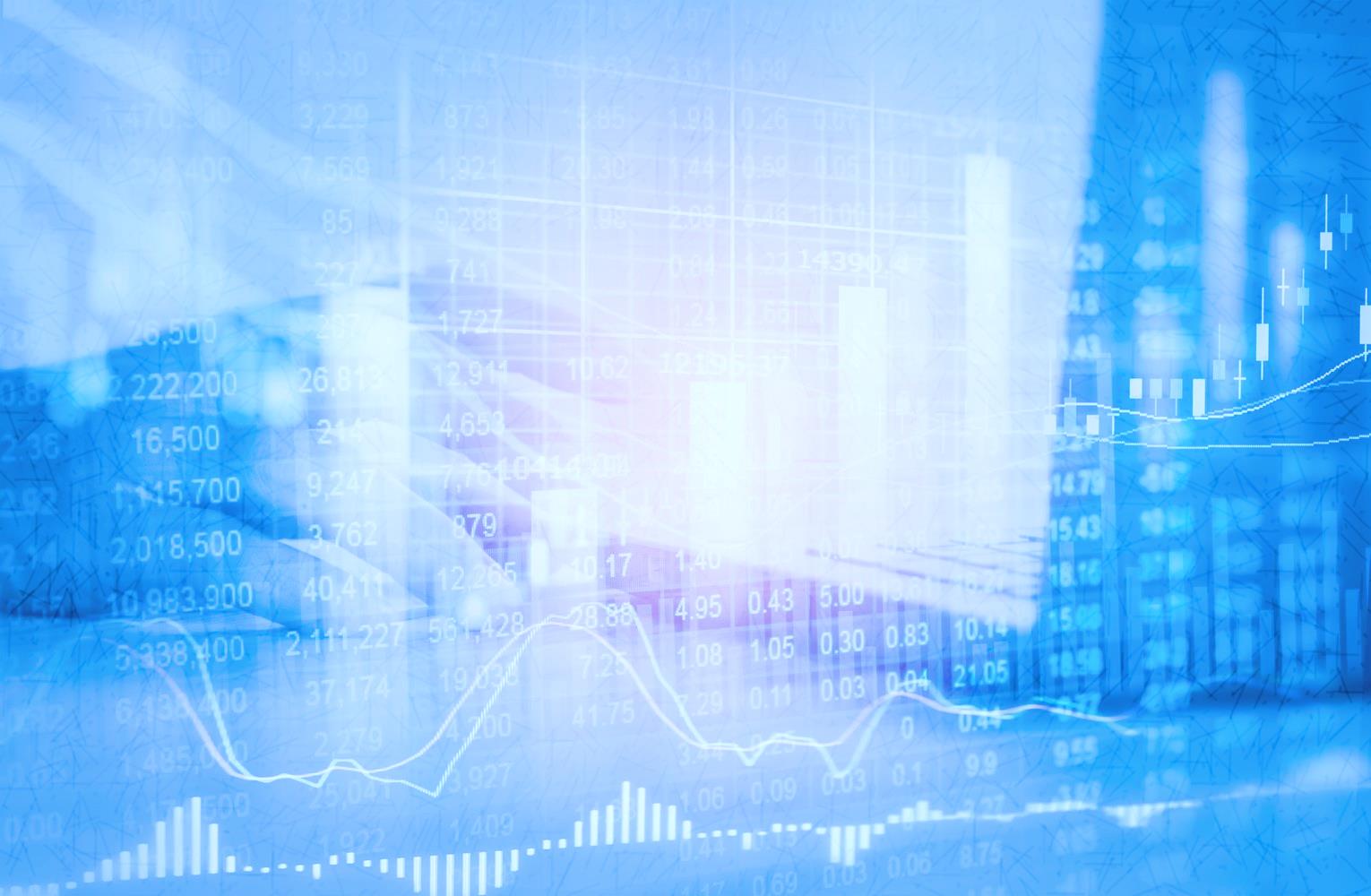 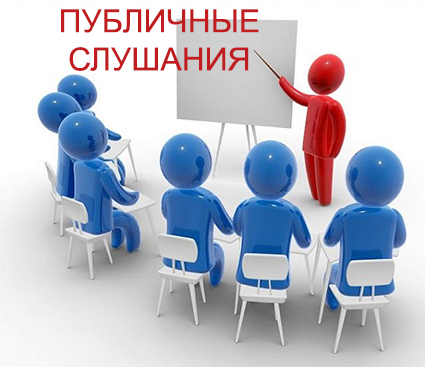 ПУБЛИЧНЫЕ СЛУШАНИЯ ПО ПРОЕКТУ БЮДЖЕТА
Публичные слушания – это форма участия населения в осуществлении местного самоуправления, это средства развития местной демократии, способ привлечения граждан к осуществлению вопросов, находящихся в компетенции муниципальной власти.

Проведение публичных слушаний преследует цели обеспечения гласности при подготовке и принятии доходов, информирования населения о предполагаемых решениях ОМС. Кроме того, публичные слушания позволяют выявить общественное мнение по проектам муниципальных правовых актов, служат цели выработки предложений и рекомендаций граждан.
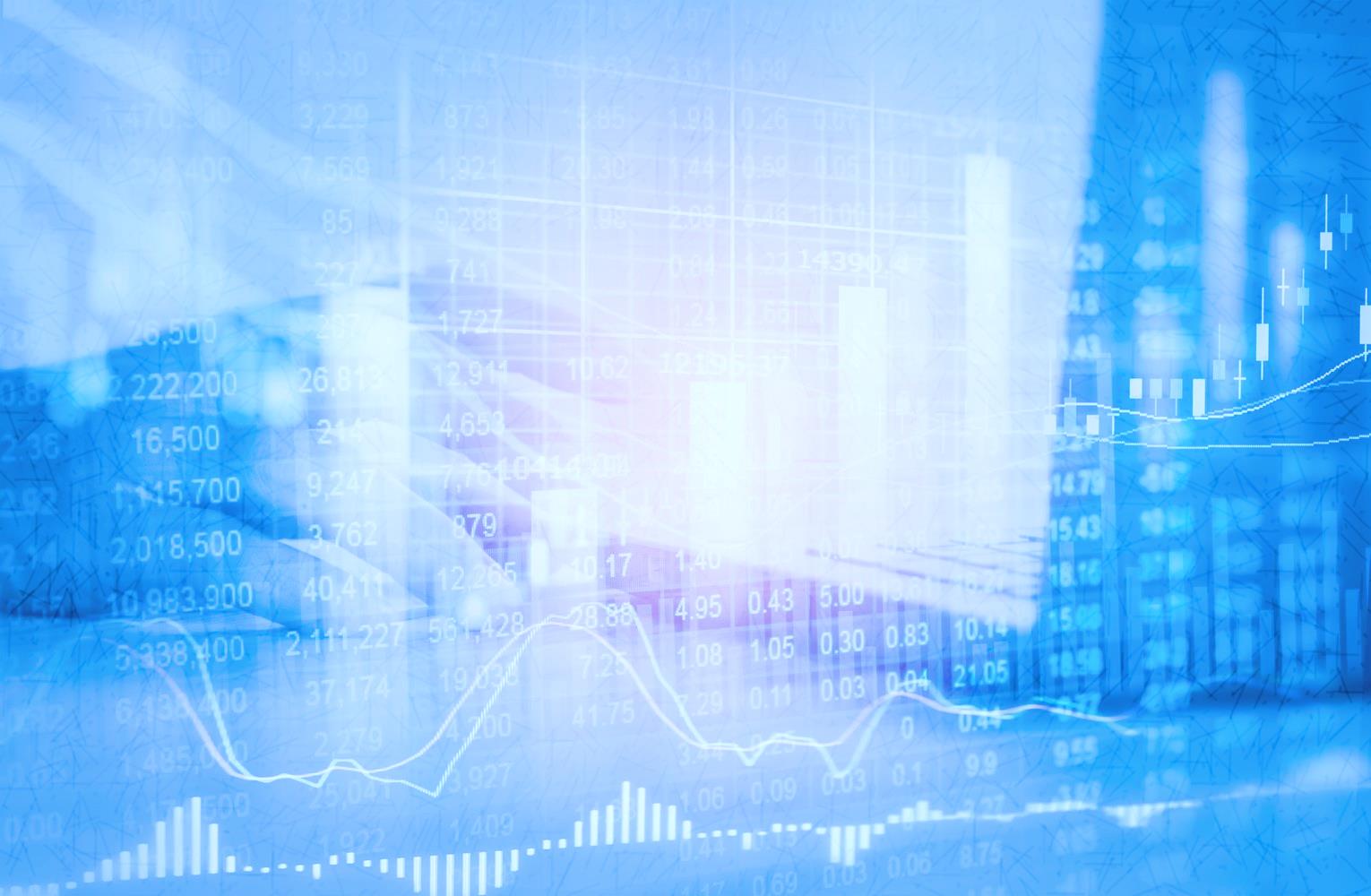 ОСНОВНЫЕ ХАРАКТЕРИСТИКИ БЮДЖЕТАПРЕГРАДНЕНСКОГО СЕЛЬСКОГО ПОСЕЛЕНИЯУРУПСКОГО РАЙОНА КАРАЧАЕВО-ЧЕРКЕССКОЙ РЕСПУБЛИКИ НА 2022 ГОД, ПЛАНОВЫЙ ПЕРИОД 2023 И 2024 ГГ.
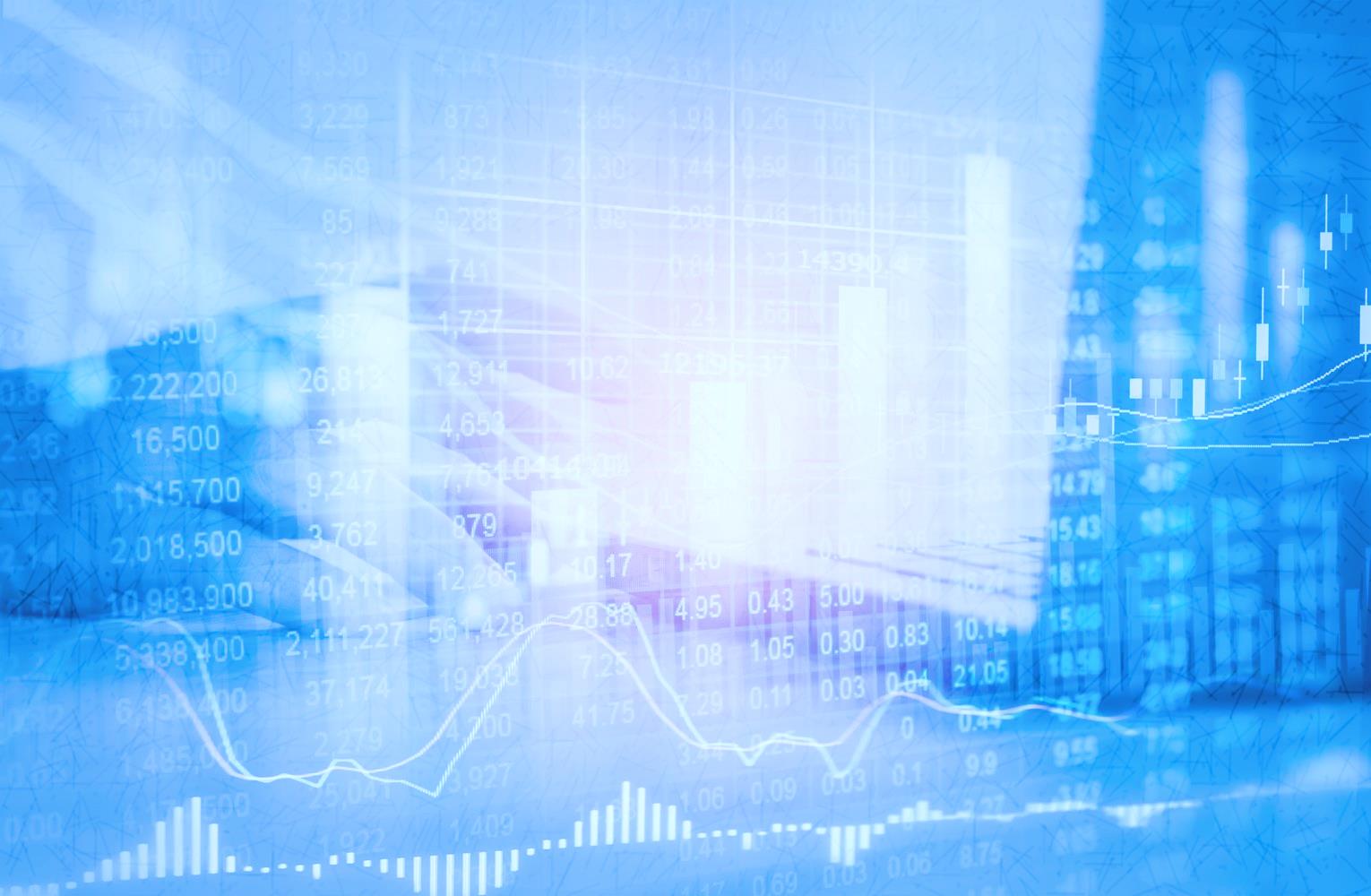 ОБЪЁМ БЮДЖЕТА ПРЕГРАДНЕНСКОГО СЕЛЬСКОГО ПОСЕЛЕНИЯ УРУПСКОГО РАЙОНА КАРАЧАЕВО-ЧЕРКЕССКОЙ РЕСПУБЛИКИНА 2022 ГОД, ПЛАНОВЫЙ ПЕРИОД 2023 И 2024 ГГ.
Объем налоговых и неналоговых доходов местного бюджета на 2022 год прогнозируется в сумме 6 883,3  тысяч рублей:
Безвозмездные поступления: 10 608,7 тысяч рублей.
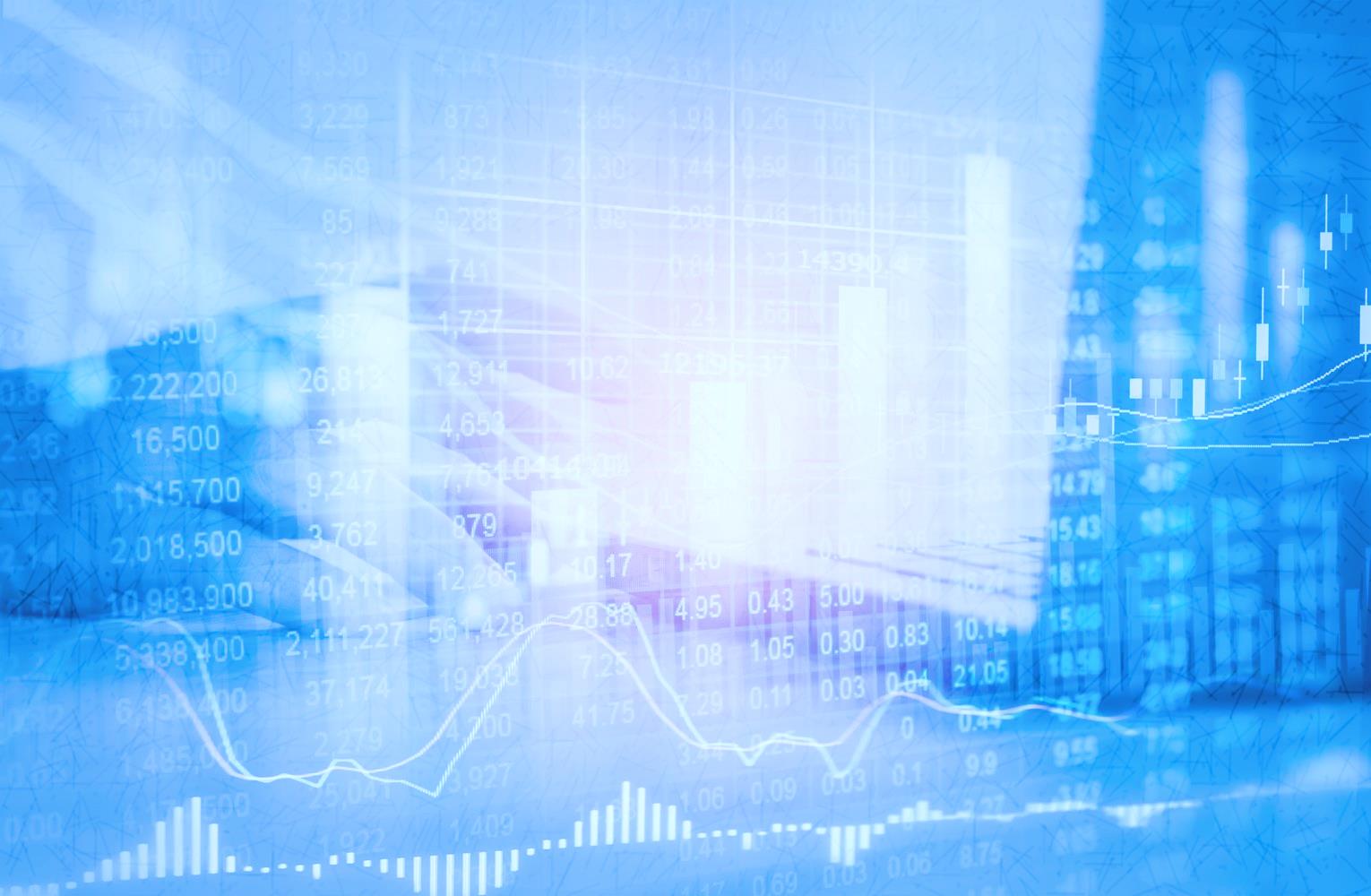 ОБЪЁМ БЮДЖЕТА ПРЕГРАДНЕНСКОГО СЕЛЬСКОГО ПОСЕЛЕНИЯ УРУПСКОГО РАЙОНА КАРАЧАЕВО-ЧЕРКЕССКОЙ РЕСПУБЛИКИНА 2022 ГОД, ПЛАНОВЫЙ ПЕРИОД 2023 И 2024 ГГ.
Объем налоговых и неналоговых доходов местного бюджета на 2023 год прогнозируется в сумме 7 028,9  тысяч рублей:
Безвозмездные поступления: 6 916,40 тысяч рублей.
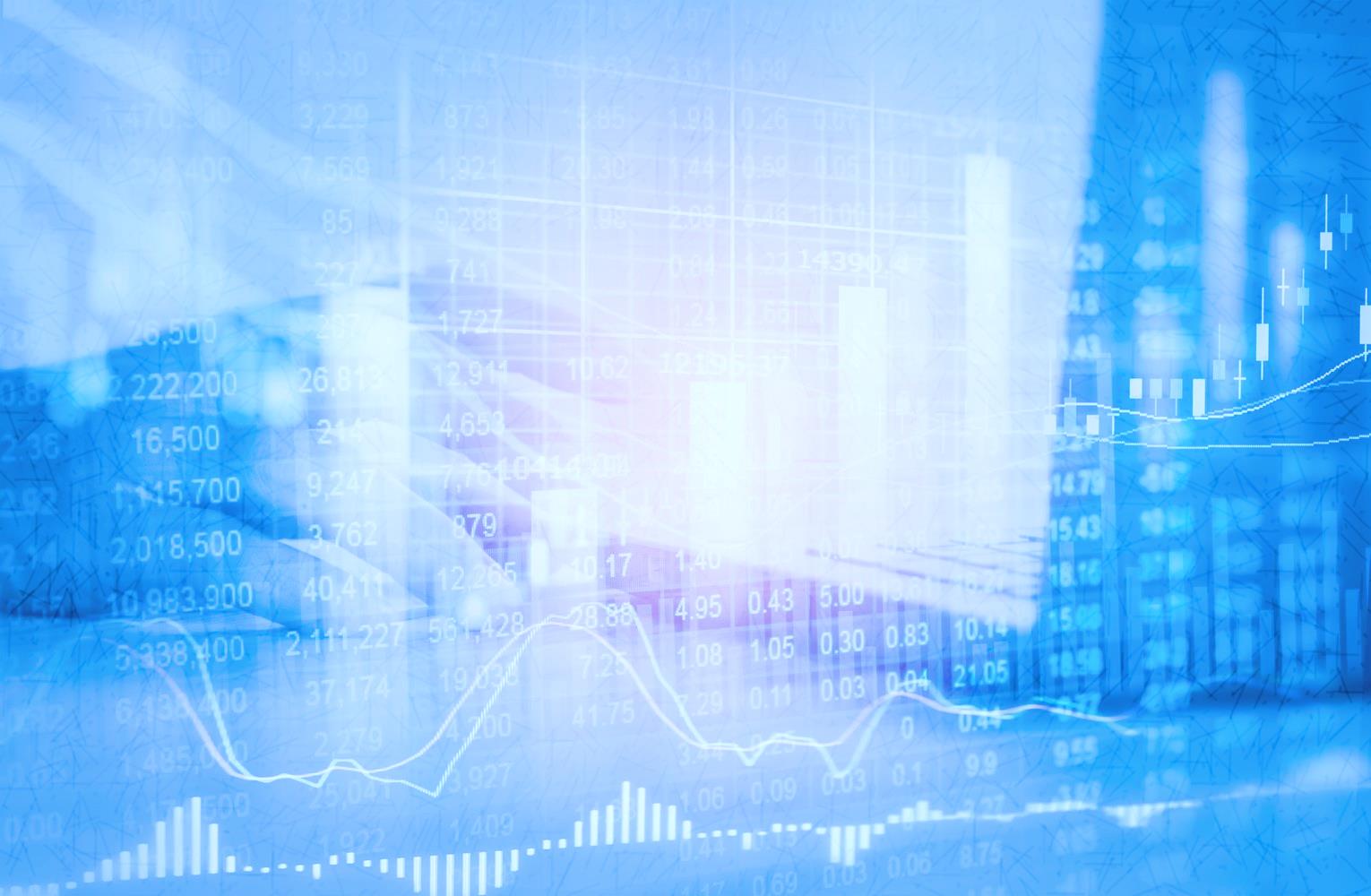 ОБЪЁМ БЮДЖЕТА ПРЕГРАДНЕНСКОГО СЕЛЬСКОГО ПОСЕЛЕНИЯ УРУПСКОГО РАЙОНА КАРАЧАЕВО-ЧЕРКЕССКОЙ РЕСПУБЛИКИНА 2022 ГОД, ПЛАНОВЫЙ ПЕРИОД 2023 И 2024 ГГ.
Объем налоговых и неналоговых доходов местного бюджета на 2024 год прогнозируется в сумме 7 178,80 тысяч рублей:
Безвозмездные поступления: 6 924,8 тысяч рублей.
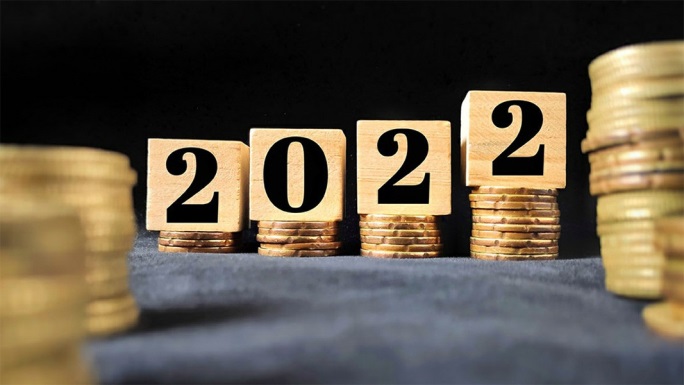 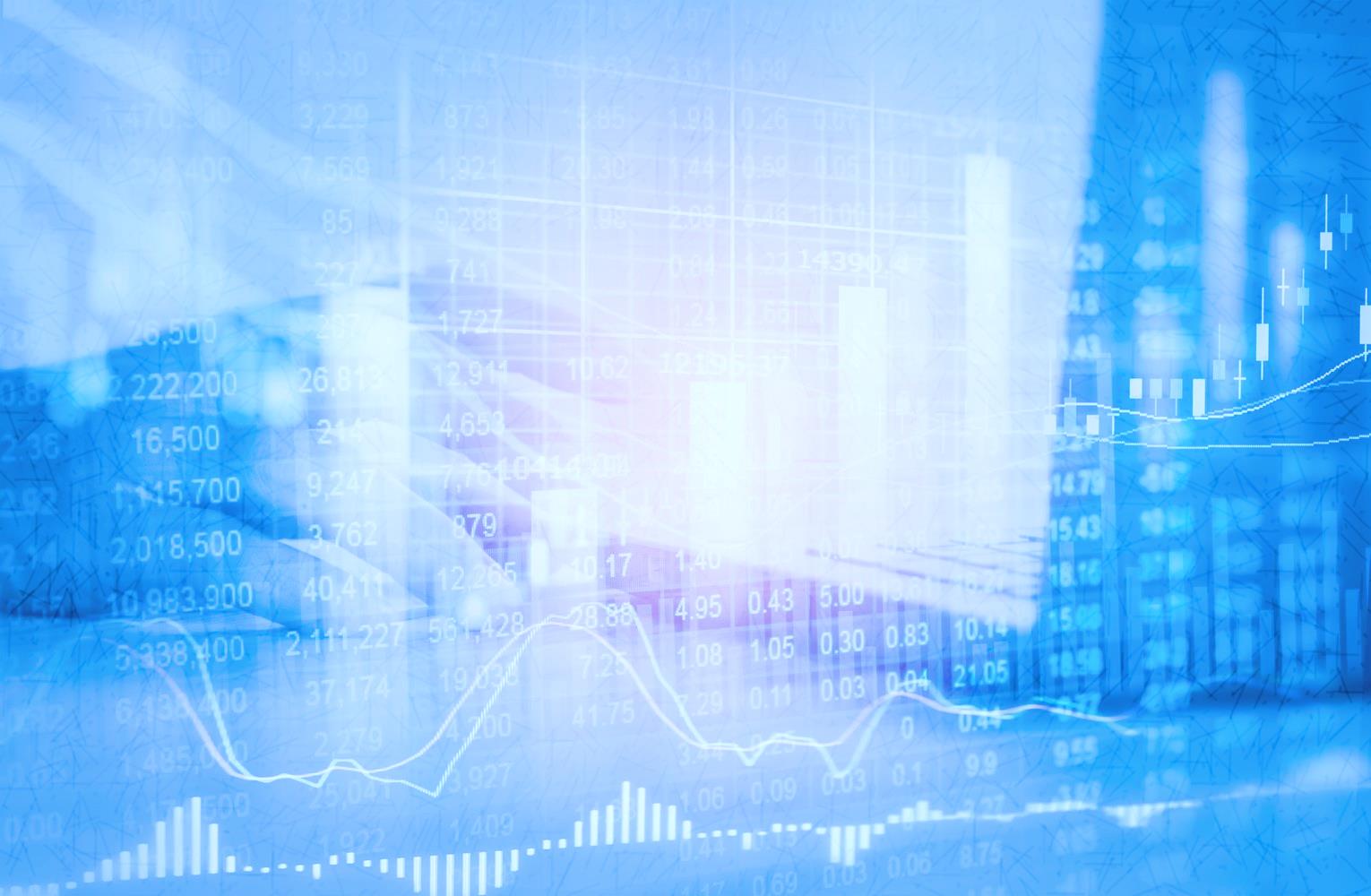 Межбюджетные трансферты
Межбюджетные трансферты из бюджетов бюджетной системы Российской Федерации, получаемые бюджетом Преградненского сельского поселения, предоставляются в форме:

- дотаций на выравнивание бюджетной обеспеченности 
поселений;
- субсидий  на поддержку госпрограмм субъектов РФ и муниципальных программ формирования современной городской среды;
- субвенций на осуществление первичного 
воинского учета на территориях, где отсутствуют
 военные комиссариаты.
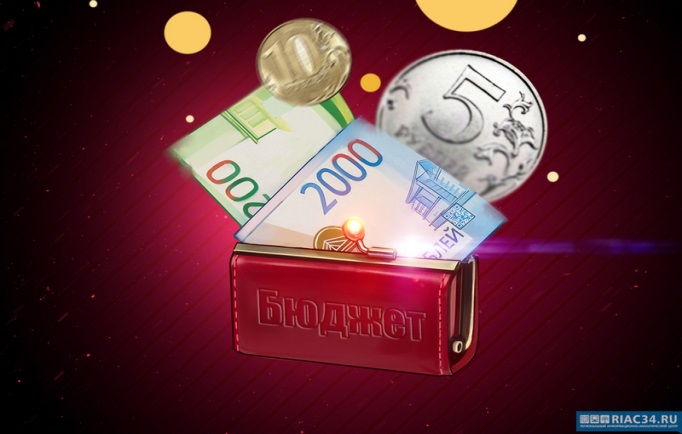 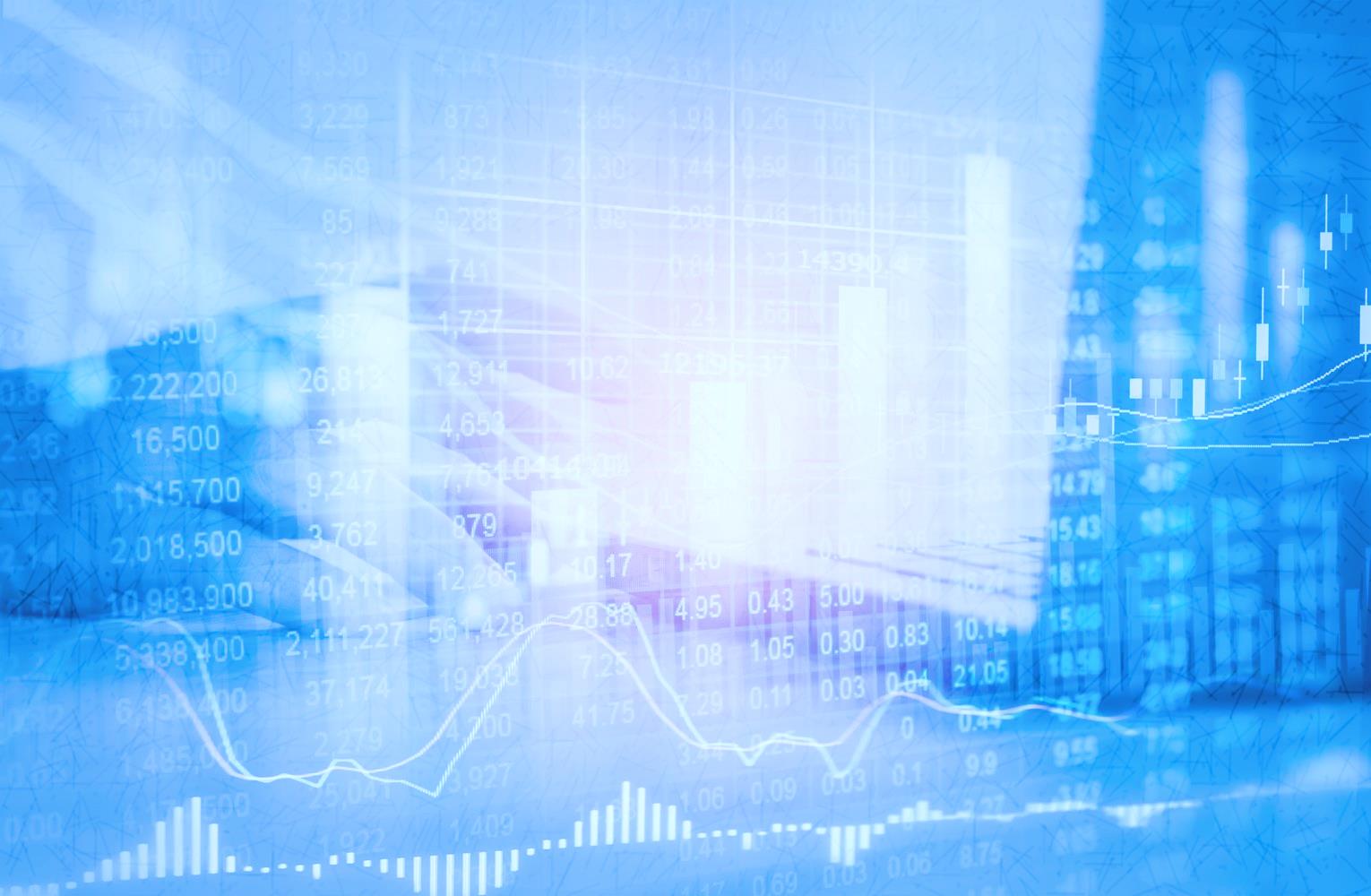 ФУНКЦИОНАЛЬНОЕ СТРОЕНИЕ РАСХОДОВ БЮДЖЕТА  Преградненского сельского поселения урупского района карачаево-черкесской Республикина 2022 год, плановый период 2023 и 2024 гг.
На 2022 год запланированы расходы в сумме 17 492,00 тысяч рублей:
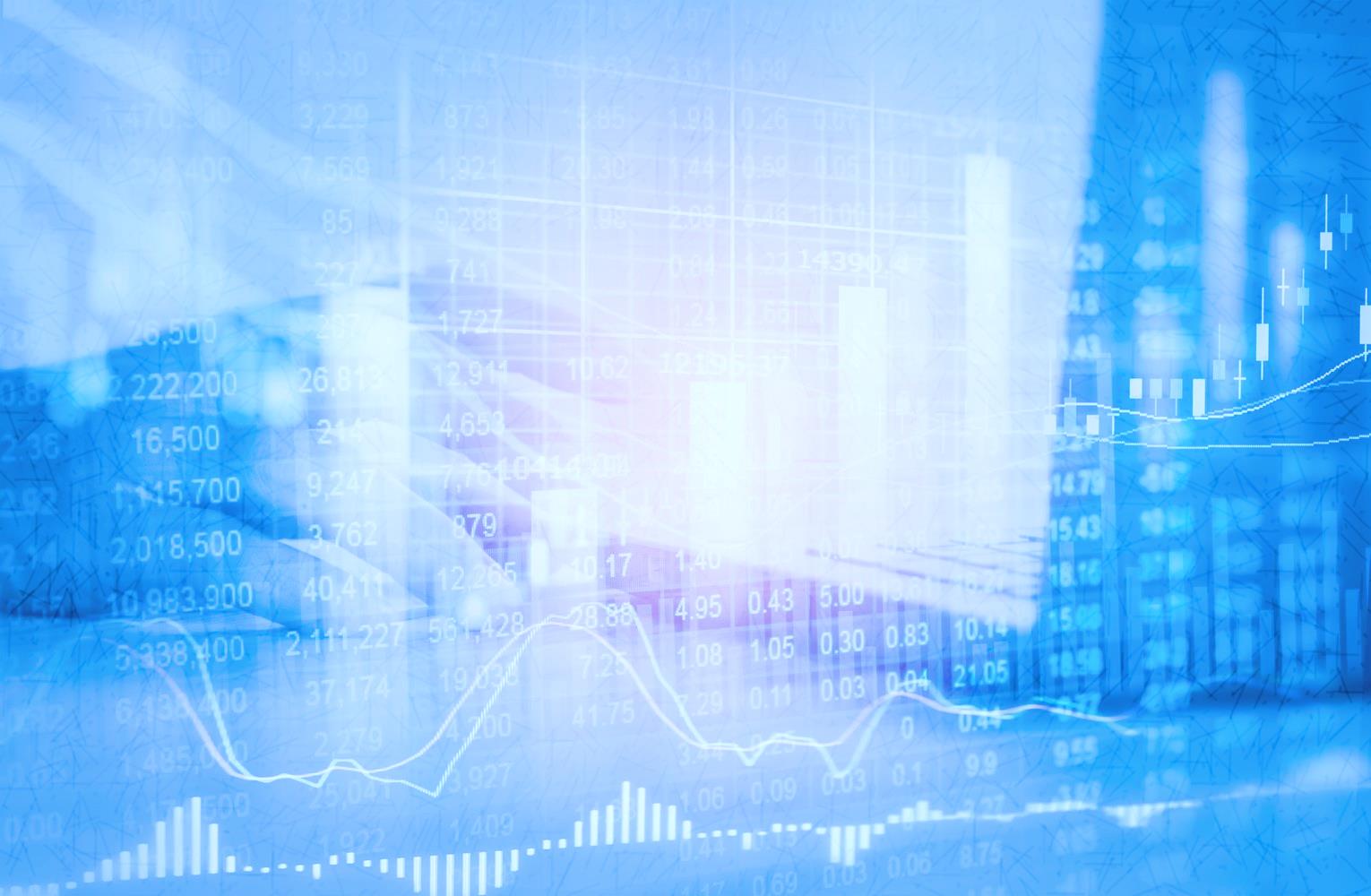 ФУНКЦИОНАЛЬНОЕ СТРОЕНИЕ РАСХОДОВ БЮДЖЕТА  Преградненского сельского поселения урупского района карачаево-черкесской Республикина 2022 год, плановый период 2023 и 2024 гг.
На 2023 год запланированы расходы в сумме 13 945,30 тысяч рублей:
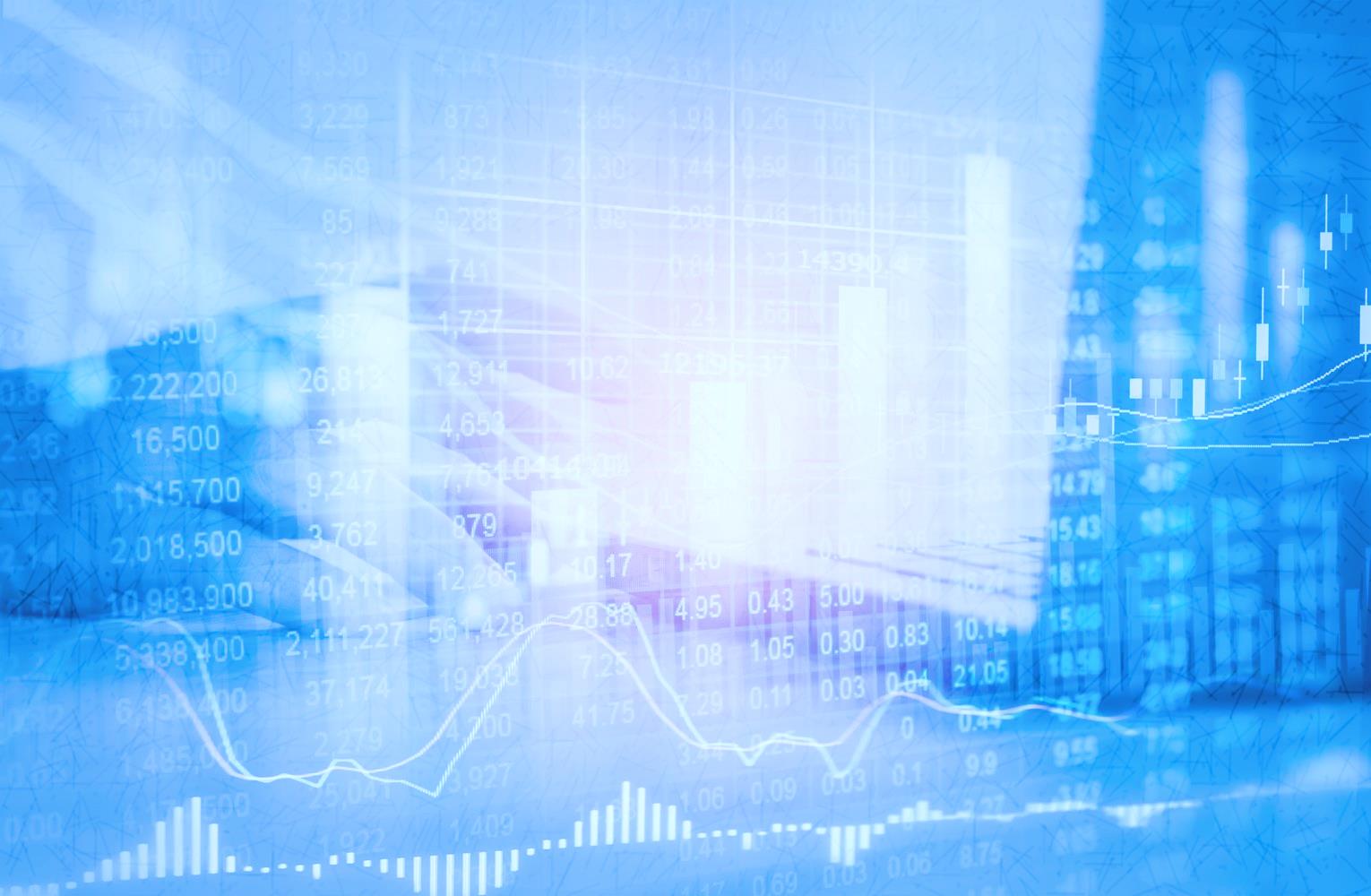 ФУНКЦИОНАЛЬНОЕ СТРОЕНИЕ РАСХОДОВ БЮДЖЕТА  Преградненского сельского поселения урупского района карачаево-черкесской Республикина 2022 год, плановый период 2023 и 2024 гг.
На 2024 год запланированы расходы в сумме 14 103,60 тысяч рублей:
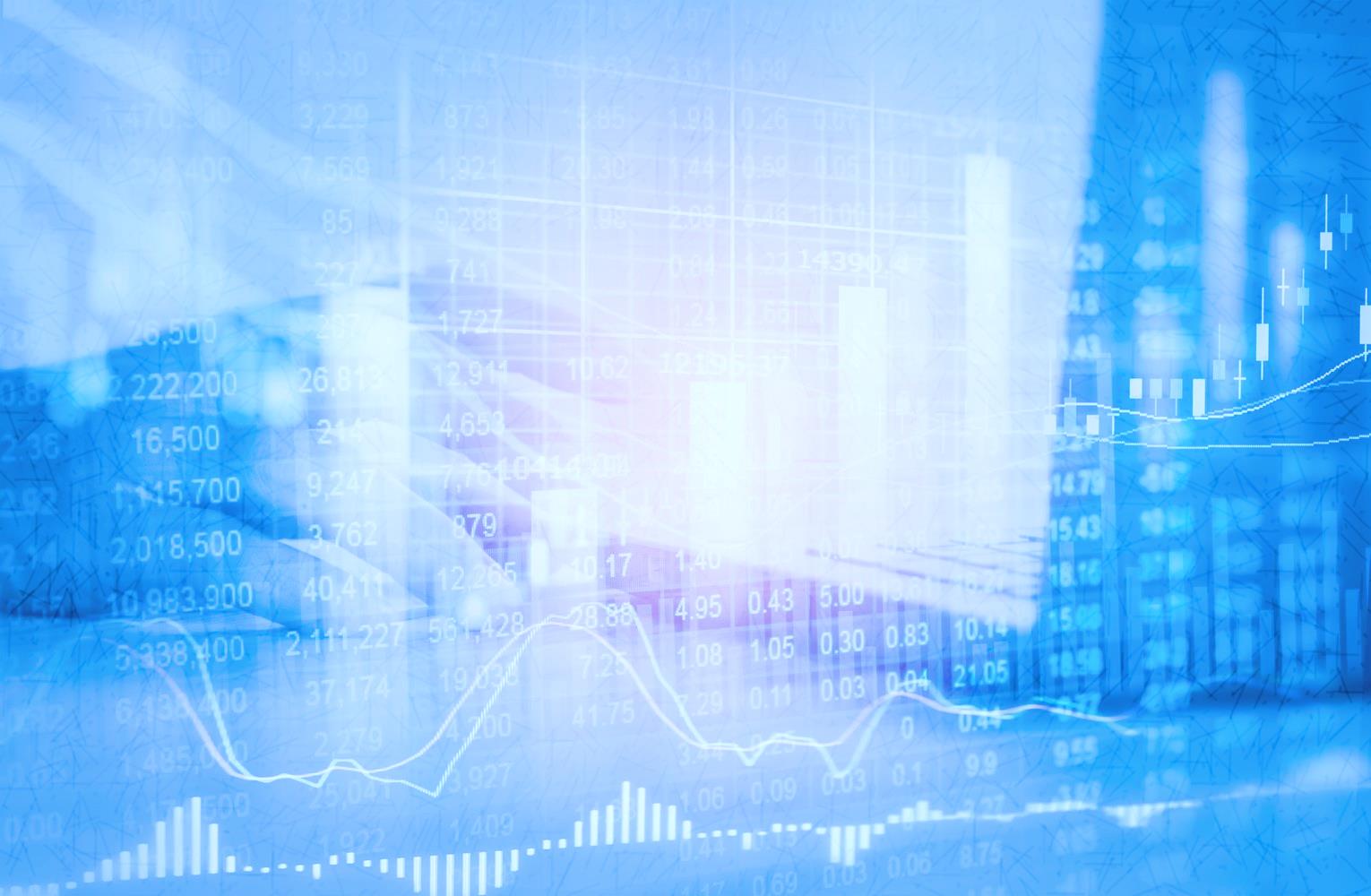 Муниципальные целевые программы преградненского сельского поселения на 2022 год и плановый период 2023 и 2024 гг.
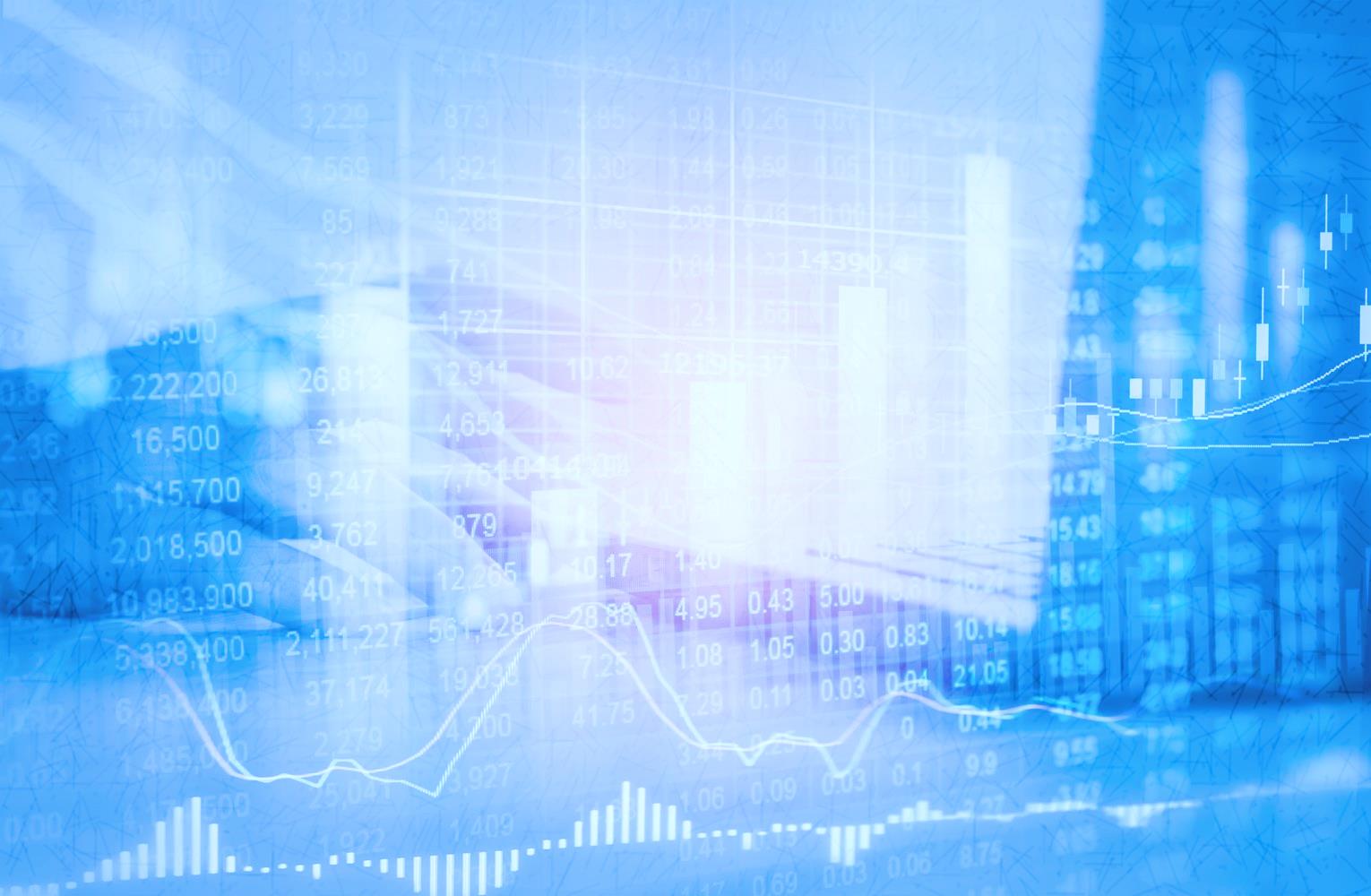 СПАСИБО ЗА ВНИМАНИЕ!
Информацию о бюджете можно получить на официальном сайте Преградненского  сельского поселенияУрупского района Карачаево-Черкесской Республики по адресу: 
http://pregradnaya.ru